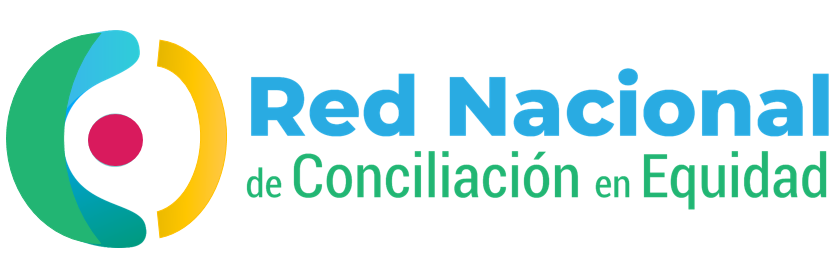 TECNICAS DE CONCILIACIÓN
WILLIAM SAMACÁ QUIROGA
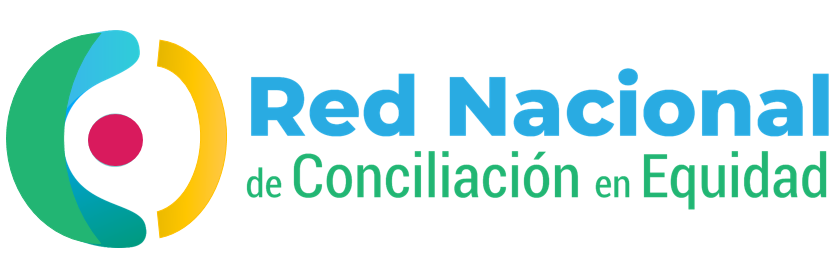 VOLTAIRE, DECIA EN 1745;  “Cuando dos hombres quieren pleitear el uno contra el otro, son obligados a ir ante 
(…….) los jueces conciliadores, llamados hacedores de paz.

Si las partes llegan con un abogado (…….), hacen retirar a estos últimos, como se aparta la leña de un fuego que 
se quiere extinguir. 

Los jueces conciliadores dicen a las partes: sois unos locos por querer gastar vuestro dinero en haceros  mutuamente infelices; nosotros vamos a arreglarlos sin que os cueste nada.

Si el furor por pleitear es fuerte en las partes, se aplaza para otro día a fin que el tiempo suavice los síntomas de 
pleito; enseguida los jueces lo intentan una y otra vez.

Si su locura es incurable, se les permite litigar, como se abandonan a la amputación de los cirujanos los miembros gangrenados; entonces la justicia hace su obra…….“
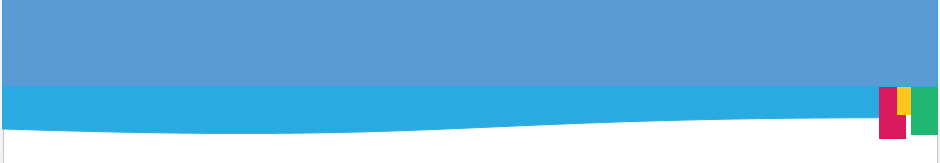 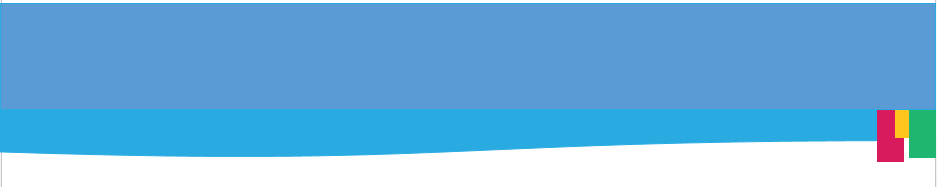 MEDIOS
 DE RESOLUCIÓN
 DE CONFLICTOS
En Derecho
CONCILIACIÓN
En Equidad
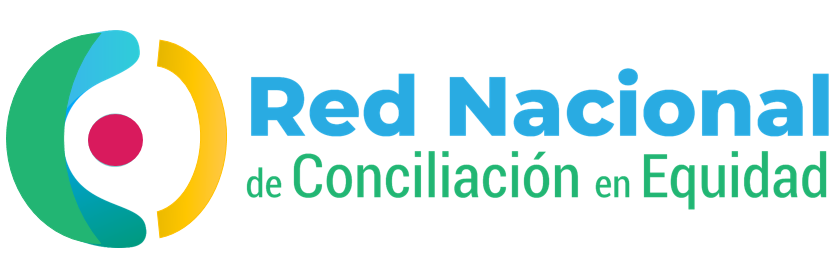 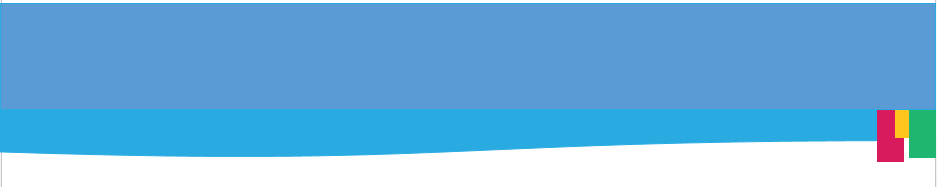 CONCILIACIÓN
“Es un Mecanismo de Resolución de Conflictos a través del cual, dos o más personas gestionan por sí mismas la solución de sus diferencias, con la ayuda de un tercero neutral y calificado, denominado conciliador/a” 
(Ley 446 de 1998, art. 64)
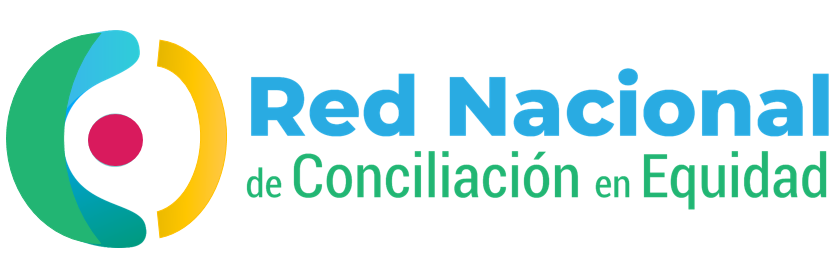 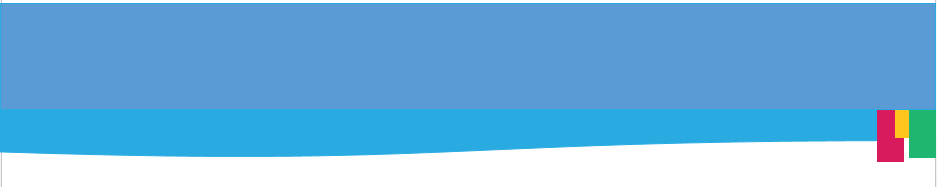 ELEMENTOS DE LA CONCILIACIÓN
1. Elemento Objetivo: 
Es el conflicto que se trata de resolver. 
2. Elemento Subjetivo: Son los intervinientes en la conciliación: 
- Personas naturales que comparezcan por mismas, si son plenamente capaces, o mediante apoderado (Ley 640/01, art. 1o., parágrafo 2o.) . 
- Personas jurídicas, por medio de su representante legal. 
3. Elemento Metodológico: El trámite o proceso que debe surtirse frente a la conciliación, es de orden legal. (Ley 640/01, artículos 1, 2, 8, 20, 22, 35 y 38.)
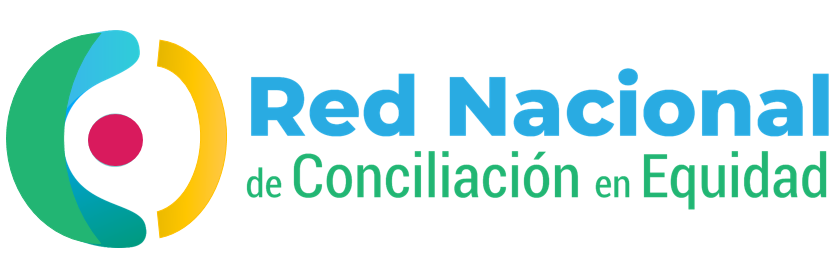 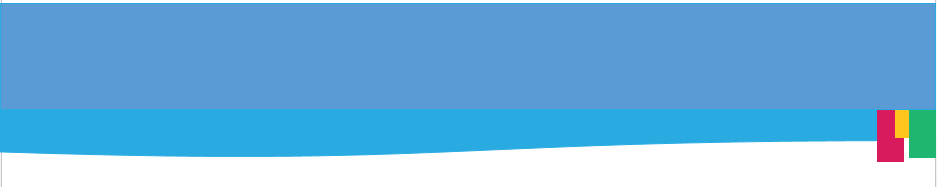 Algunos puntos esenciales de la Conciliación   (Sentencia T-446 de 2001)
Instrumento de autocomposición de conflictos por la voluntad concertada o el consenso de las partes. 

Actividad preventiva de conflictos. 

No tiene en estricto sentido el carácter de actividad judicial ni da lugar a un proceso jurisdiccional. 

Para aquellos conflictos susceptibles de ser transigibles y desistibles . 

No debe confundirse con la transacción. 

Es el resultado de una actuación que se encuentra reglada por el legislador en varios aspectos.
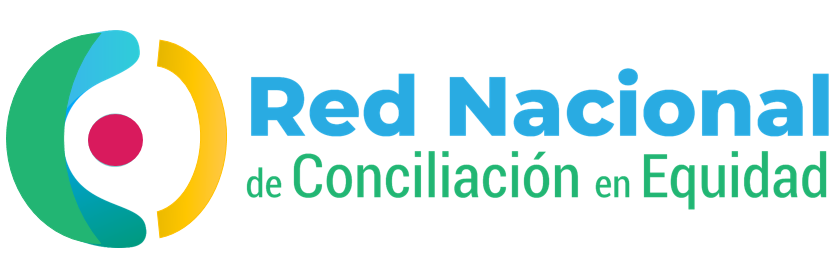 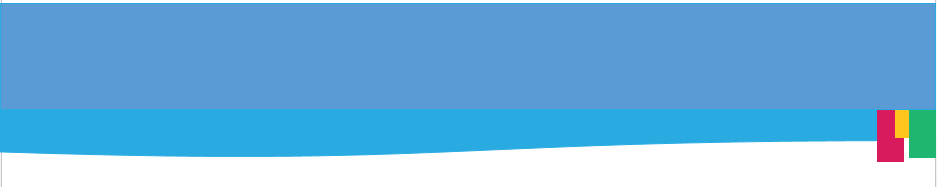 TECNICAS PRACTICAS PARA HACER UNA CONCILIACIÓN
Basados en la negociación, la mediación y la restauración
METODOS EXPRESS

METODO “HABLAR HASTA ENTENDERNOS”
METODO GANAR-GANAR
METODO DE INTERCAMBIO O DE LAS 8 FASES

MODELOS TRADICIONALES

MODELO HARVARD
MODELO CIRCULAR NARRATIVO
MODELO TRANSFORMATIVO

ESTRATEGIAS RESTAURADORAS

LOS CIRCULOS RESTAURATIVOS
LAS CONSTELACIONES FAMILIARES O JURIDICAS
DIALOGOS APRECIATIVOS
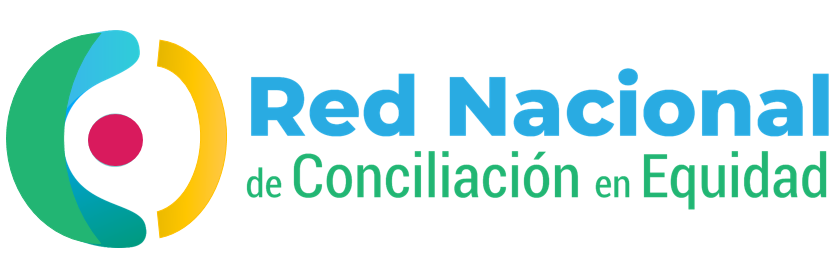 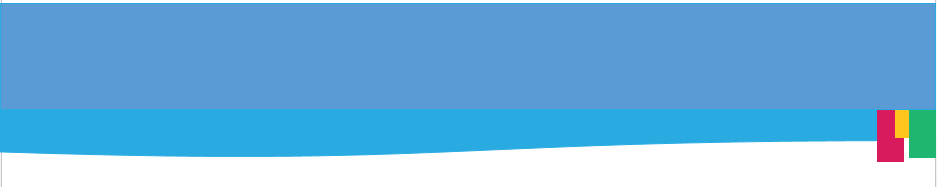 “Hablar hasta entendernos”
Es un método de resolución de conflictos muy sencillo y practico, compuesto fundamentalmente por cuatro pasos: 

PARAR. pedirles a las partes recobrar la calma y disponerse a hablar y escuchar mutuamente sin agredirse. 

AIREAR. Ventilando emociones. Recabando información, identificando intereses, reencuadrando el conflicto, legitimando sentimientos y resumiendo historias.

SOPERSAR. Soluciones, salidas, acuerdos e ideas….. 

CONCRETAR. Elegir la propuesta que mas le guste e identifique a las partes y elaborar un plan de accion o acuerdo para poner las ideas en practica.
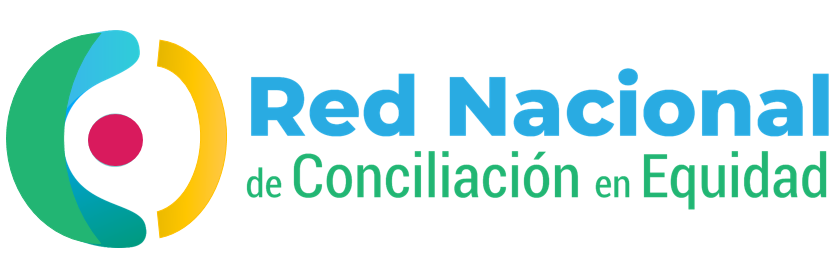 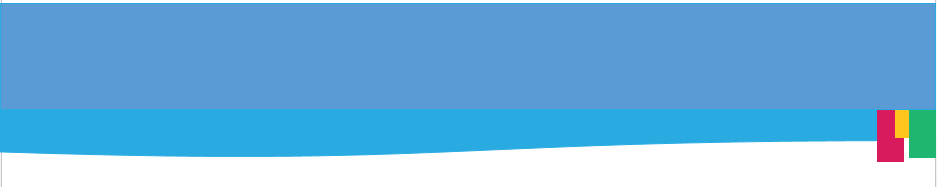 GANAR - GANAR
Stephen Coney, el autor de Los 7 hábitos de la gente altamente efectiva, plantea que ganar-ganar es una filosofía total de interacción humana, mas que una simple técnica. Señala que los acuerdos deben ser soluciones mutuamente benéficas, mutuamente satisfactorios, para que las partes se sientan bien con el acuerdo y se interesan en cumplirlo voluntariamente. 

Parte de la premisa que hay mucho para todos y ve la vida como un escenario cooperativo y no competitivo. 

Los elementos claves de este método, son cinco: 

Identificar lo que hay que hacer y cuando (dialogar)
Especificar los principios, políticas, valores (enmarcar)
Concretar los recursos humanos, económicos, técnicos y organizacionales  para obtener los resultados (actuar)
Establecer la forma en que se monitoreara y evaluara el resultado o acuerdo (seguir)
Identificar las oportunidades y acciones de mejora (mejorar)

Una cualidad del método Ganar-Ganar es que si no se  encuentra una solución de beneficio común, no hay trato.
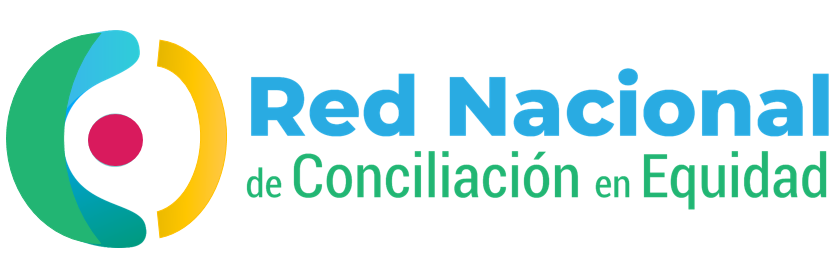 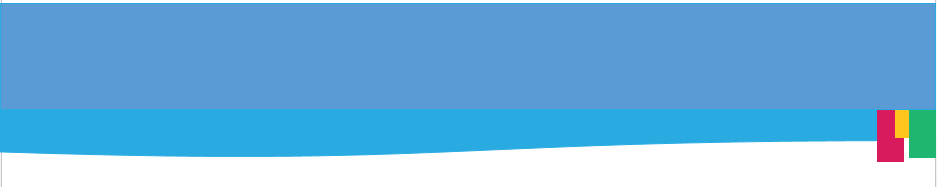 “Las ocho fases”
Kennedy, Benson y McMillan, estos expertos negociadores proponen un sistema para lograr el acercamiento de las partes opuestas hasta alcanzar un acuerdo aceptable, partiendo de la premisa que las partes implicadas en un conflicto tienen diferentes grados de poder, pero nunca un poder absoluto sobre la otra parte y esta es la razón que obligaría a conciliar: ellos dicen que las partes nunca tienen el control total de los acontecimientos. Siempre hay personas que tiene sobre sus intereses puntos de vista diferentes al de las otras personas. 
Proponen las siguientes fases para adelantar una Conciliación
Preparación
Discusión
Señales
Propuesta
Paquete
Intercambio
Cierre
Acuerdo
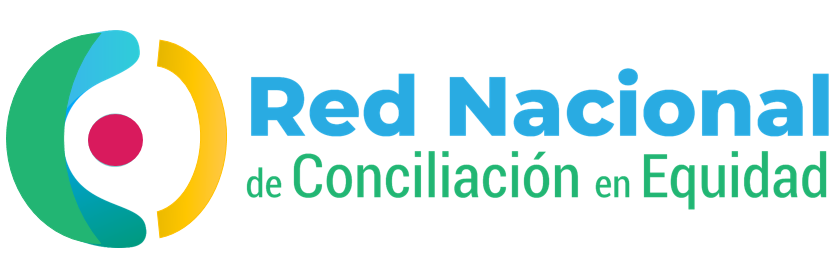 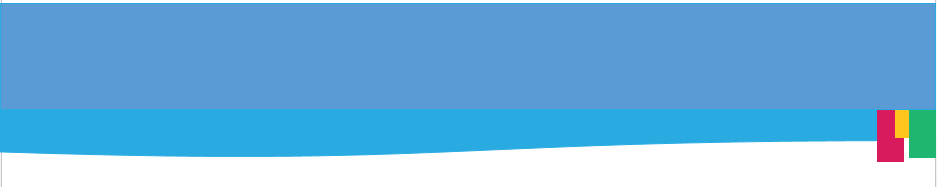 MODELO DE HARVARD
El modelo de negociación de la universidad de Harvard, conocido también como Negociación basada en Principios o por Méritos, se centra en lograr acuerdos que satisfagan los intereses de las partes y se centra mas en el acuerdo que en la transformación de las personas.  
Fischer y Ury, su mas grandes promotores, afirman que el modelo es PRACTICO porque orienta sobre que hacer para resolver cualquier conflicto, bien sea con el esposo, los vecinos, los niños, los jefes, los empleados, los arrendadores, los inquilinos, los clientes, los proveedores o cualquier tema de dinero o convivencia.
Su premisa es separar el problema de las personas: que es ponerse en los zapatos del otro, no inculpar o juzgar al otro. 

Se fundamenta en las siguientes etapas y principios:
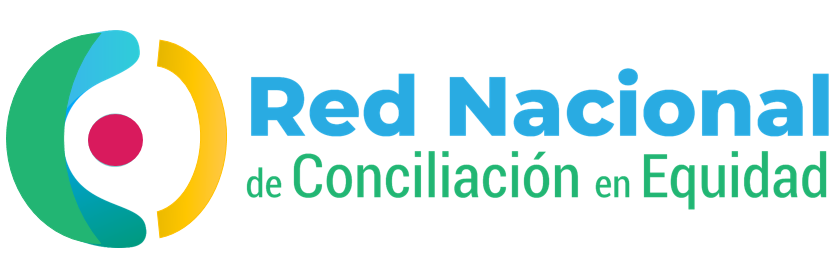 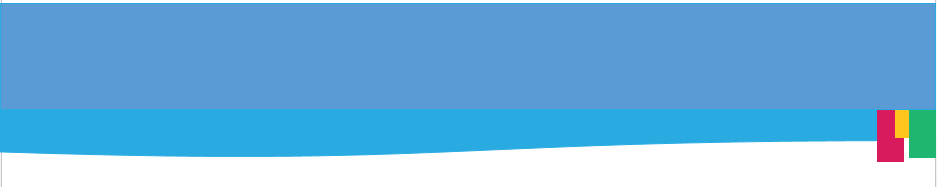 MODELO CIRCULAR NARRATIVO
Su máxima exponente es la profesora Norteamericana Sara Cobb, parte de la premisa que los resultados son producidos por una multiplicidad de causas que a su vez se retroalimentan: sigue la orientación del pensamiento  sistémico de  Edgar Morin en el sentido de considerar al conflicto como un sistema integrado por partes que se comunican, lo cual exige un tratamiento del todo y no en forma aislada. Mas que hablar de causas, plantea un sistema conflictivo, basado en las siguientes acciones:
Este modelo, afirma que es necesario introducir el caos para lograr un nuevo orden que flexibilice la posición de las partes. 
Este modelo se conoce también como la técnica de reformulación de la historia o recontextualización o reencuadre, porque cambia el contexto para hacer posible interpretaciones que favorezcan opciones constructivas para abordar el sistema conflictivo.
Algunos opinan (entre ellos el Profesor Harvey Peña Sandoval) que este modelo es una de las mejores opciones  por su enfoque pedagógico y de respeto a la autodeterminación
de los participantes en el sistema conflictivo porque a través de preguntas y nuevas narrativas que susciten la reflexión, las partes generan sus propias respuestas.
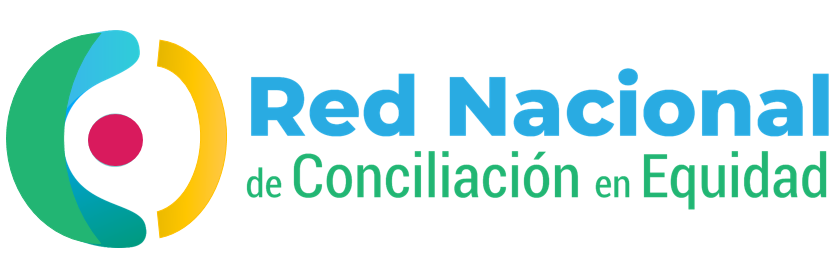 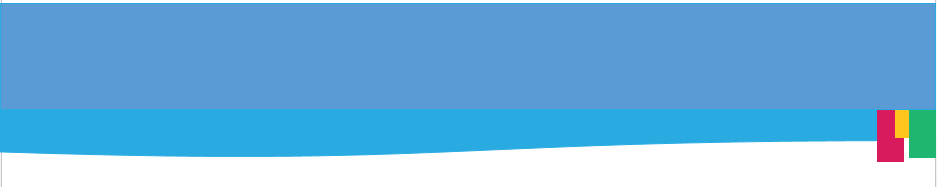 MODELO TRANSFORMATIVO
Este modelo desarrollado por los Psicólogos Bus y Folger, quienes señalan que su meta no es lograr acuerdos, sino cambiar a la gente, no solo las situaciones y, representa una visión transformadora del conflicto desde las personas. 

En el modelo transformativo del conflicto, la REVALORIZACION (mejorar la autoestima de las partes) Y EL RECONOICMIENTO (valoración de las personas) - desde el “Yo” como individuo - son los dos efectos mas importantes que la resolución de conflictos puede producir y su objetivo es alcanzarlos mas allá de lo acordado. 

Este modelo maneja dos dimensiones interrelacionadas que buscan el desarrollo ético y moral de las personas a partir de:

El fortalecimiento del “Yo”. Que se logra mediante el fortalecimiento de la capacidad humana intrínseca para afrontar las dificultades, comprometiéndose en la reflexión, decisión y accion. 

Superar los limites del “Yo” para relacionarse con otros, lo cual se logra fortaleciendo la capacidad individual para interesarse por los otros, especialmente respecto de aquellos cuya situación es distinta a la que uno mismo tiene.
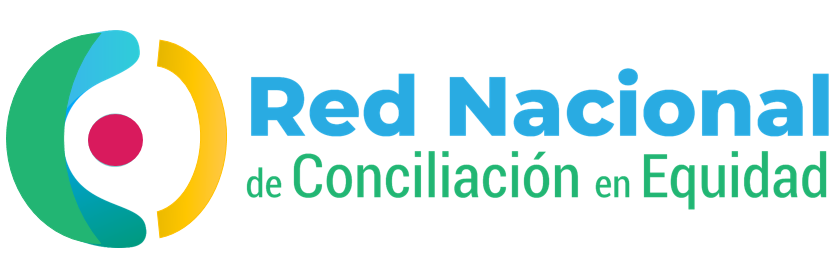 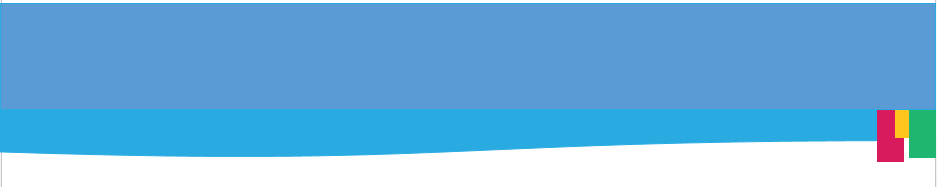 Estrategias restauradoras
LOS CIRCULOS RESTAURATIVOS
La idea de los círculos restaurativos es una adopción moderna de practicas ancestrales en su origen, cuya función es gestionar conflictos desde la colectividad en un entorno seguro. 

Los círculos incorporan practicas de la comunicación no violenta y buscan sanar las relaciones y efectuar reaprendizajes. El circulo reúne a todos los que tienen algo que decir sobre un caso concreto y se orienta a la reconciliación. Es una aplicación muy vinculada al campo de la justicia restaurativa.

LAS CONSTELACIONES FAMILIARES O JURIDICAS
Son una estrategia desarrollada por el alemán Bert Hellinger como en los años 90 para trabajar desde la configuración de sistemas familiares el conjunto de implicaciones inconscientes que tenemos a la hora de resolver los conflictos y que en muchas ocasiones pueden sacar a la luz contextos que implican varias generaciones y acontecimientos traumáticos en las familias de origen de las personas impactadas. Es una poderosa herramienta de reconciliación con el origen y destino de la persona, que es utilizada no solo en el campo social sino también en el campo jurídico.    

DIALOGOS APRECIATIVOS 
Estrategia de amplia utilidad que puede enmarcarse tanto en la facilitación como en procesos de mediación si la fase de escaldad del conflicto no es muy alta. Usa las técnicas de los modelos circular narrativo y transformativo y, se basa en reforzar continuamente aquellos aspectos positivos de la relación anterior y trasladarlos a ideas de futuro.
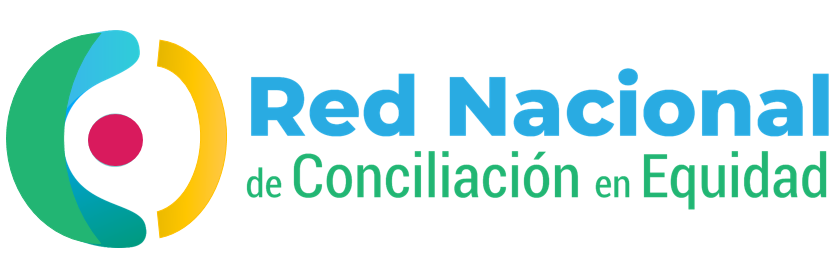 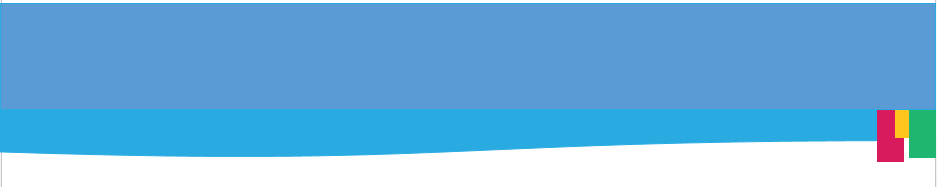 TALLER PRACTICO
Tengo arrendado un inmueble por mas de 16 años y la persona no quiere desocupar, yo le he enviado tres cartas por correo certificado y hace caso omiso. 
No esta al día con los arriendos e incluso firmo unas letras por ello y, para colmo esta ejerciendo actualmente como administradora del conjunto. 
Mi madre necesita vivir en el apartamento porque no tiene a donde irse a vivir porque donde vivía que era la casa de mi hermano, pero ya no puede estar allí porque el falleció hace un año y los nietos que viven fuera del país vendieron el predio. 
La señora dice que desocupa en 6 u 8 meses porque su marido esta en tratamientos médicos, pero el tiene pensión y mi madre no.  

¿ Qué método, modelo o estrategia utilizaría usted en este caso?
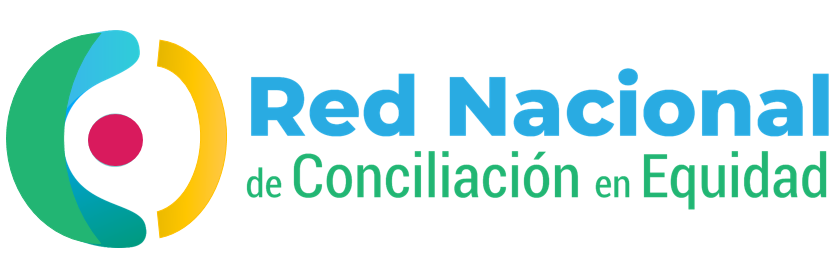 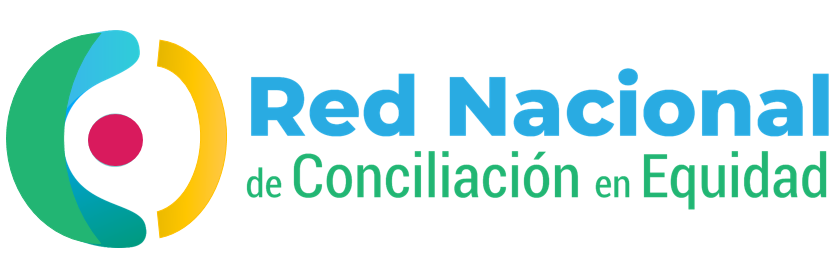 Bibliografía

Cortes Reyes, Ricardo. Pedagogía familiar sistémica. Javegraf. 2015.  

Cuenca de Ramirez, Nelly. Negociación y Mediación. Horizonte C.A. 2004.

Peña Sandoval, Harbey. Conciliacion y mediación narrativa. Tirant lo blanch. 2021.

Redorta, Josep. Manual para la gestión y resolución de conflictos. Editorial Almuzara. 2020.
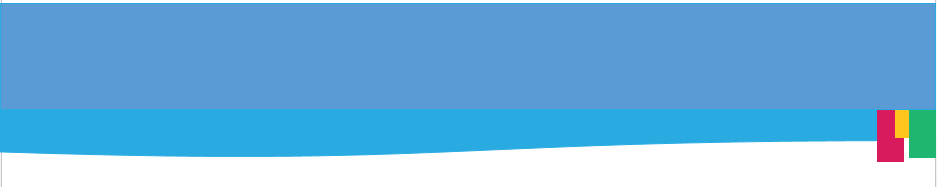 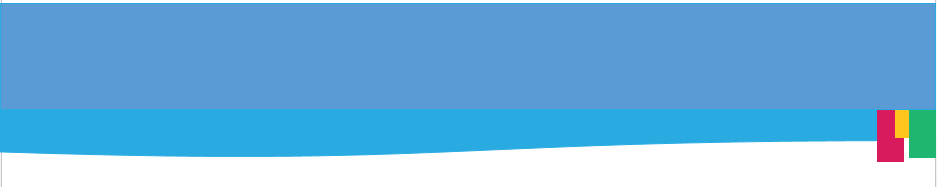 GRACIAS!!!!!!!!!!!!!

…..POR HACER DE LA JUSTICIA DE PAZ UNA JUSTICIA CONCILIADORA….
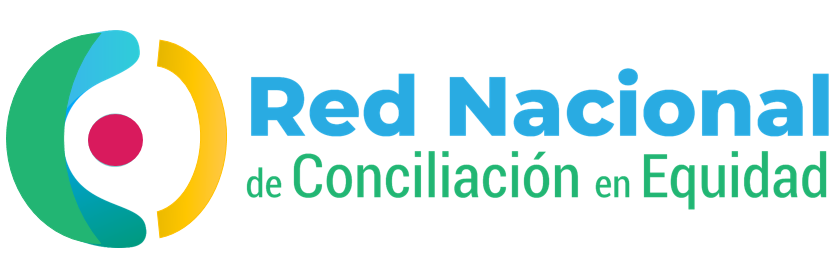